Shapes and collectivity in the neutron-deficient even mass 188-198Pb isotopes
probed with radioactive beams at REX-ISOLDE

Janne Pakarinen
– on behalf of the IS494 collaboration – 
University of Jyväskylä
ARIS 2014
Tokyo, Japan
Outline
Physics case
Experimental technique
Results
Summary
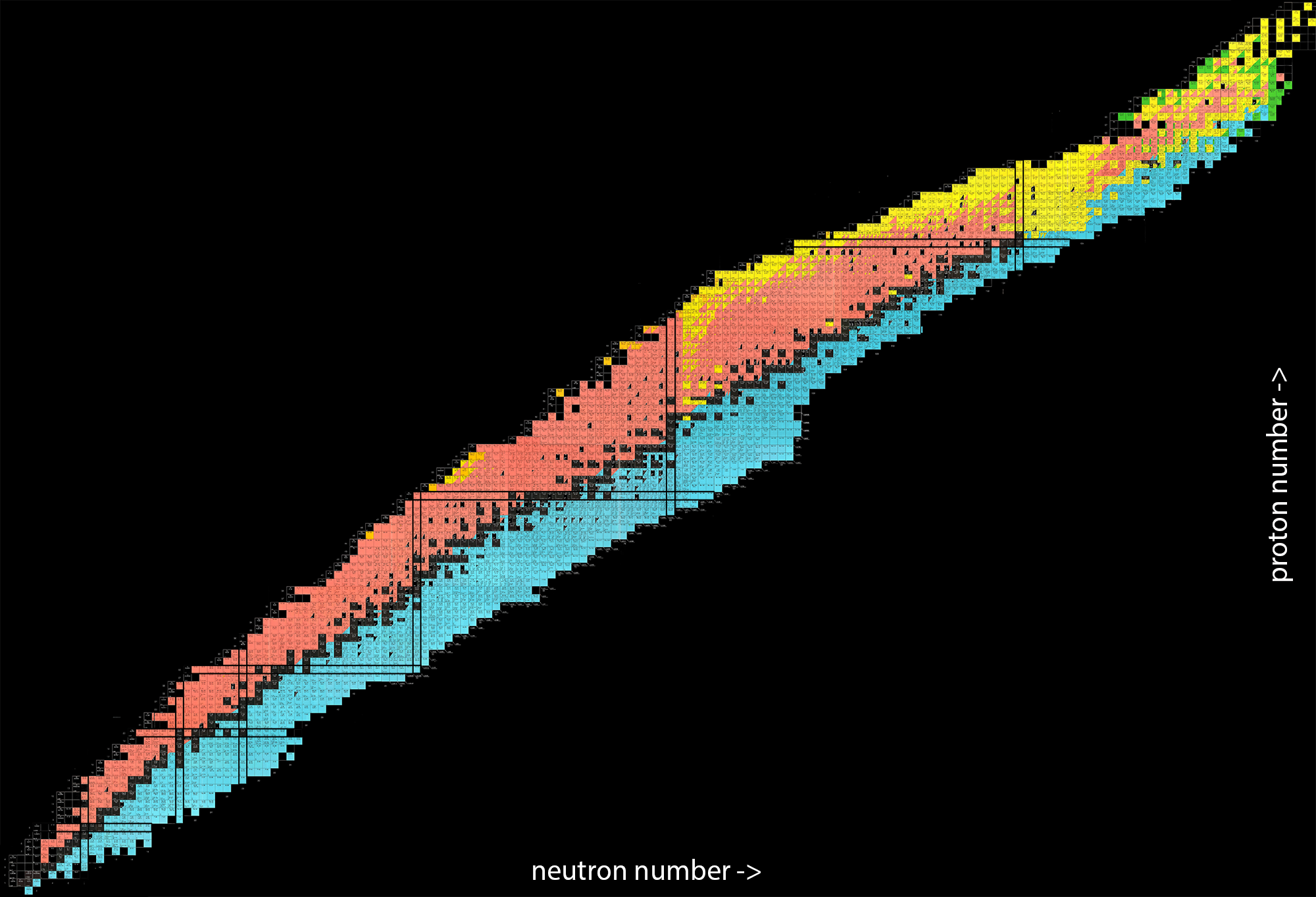 Chart of nuclei
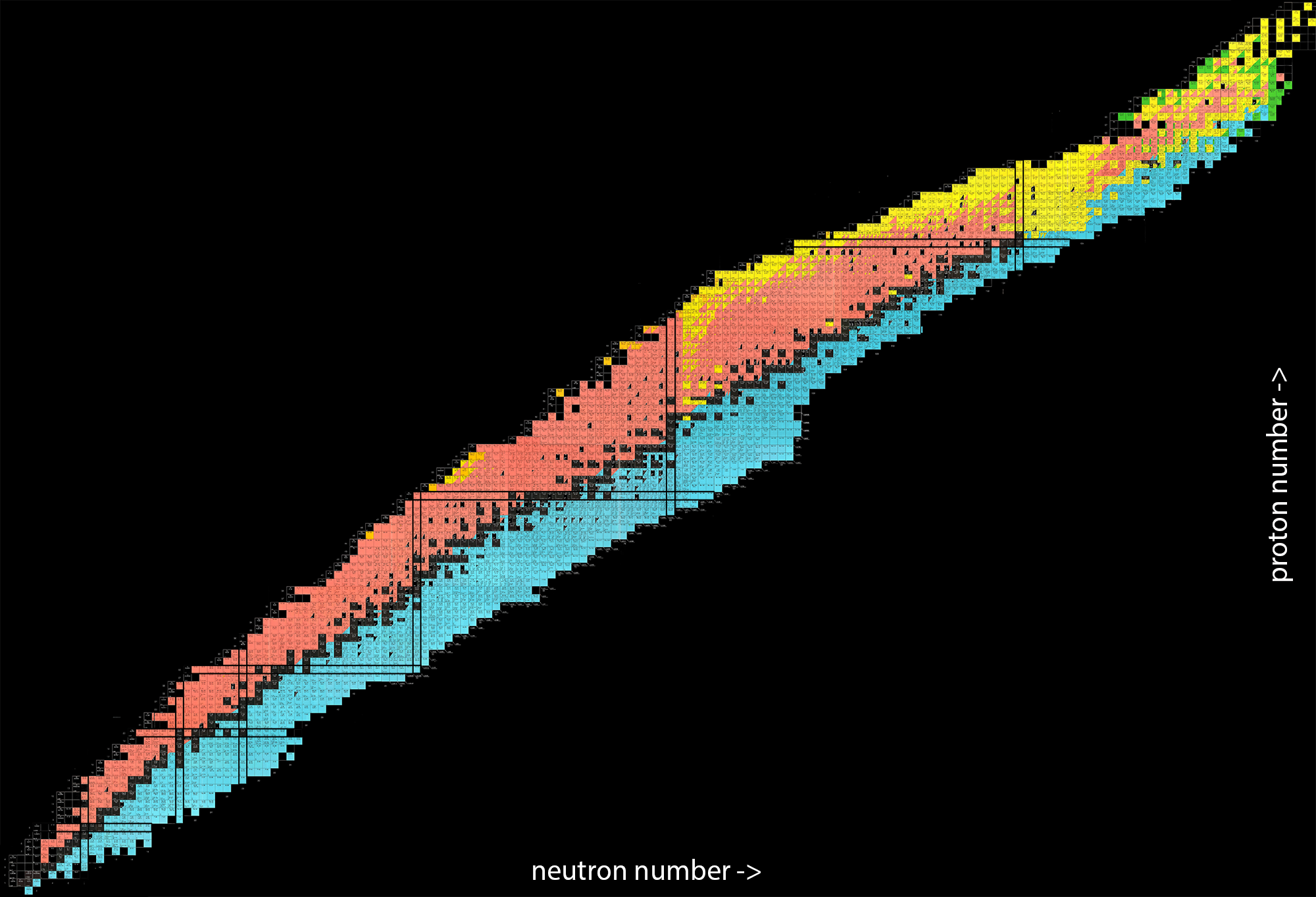 Chart of nuclei
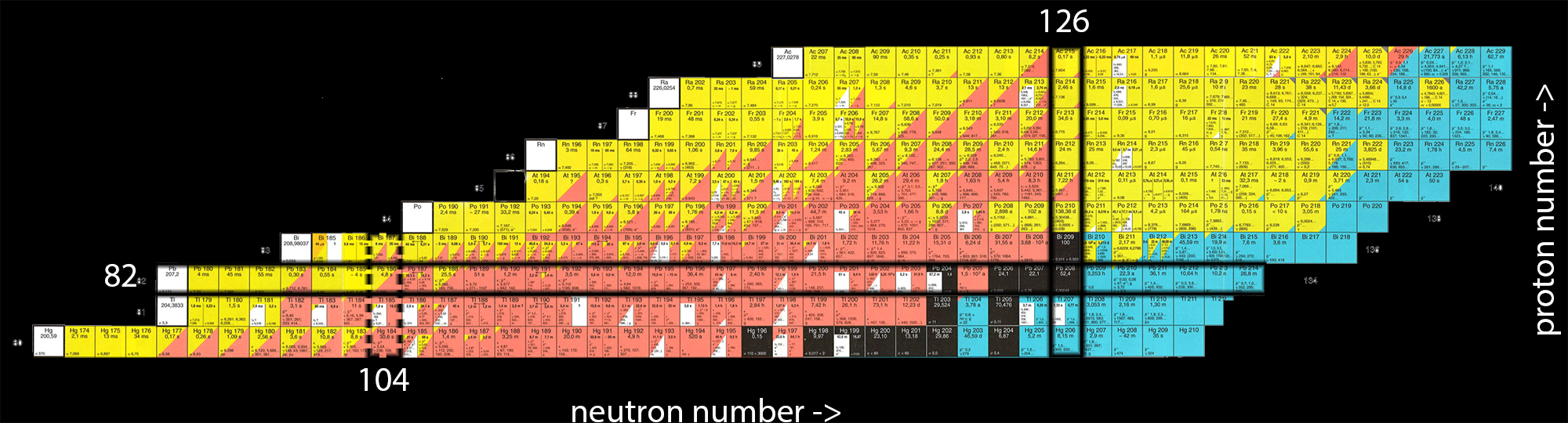 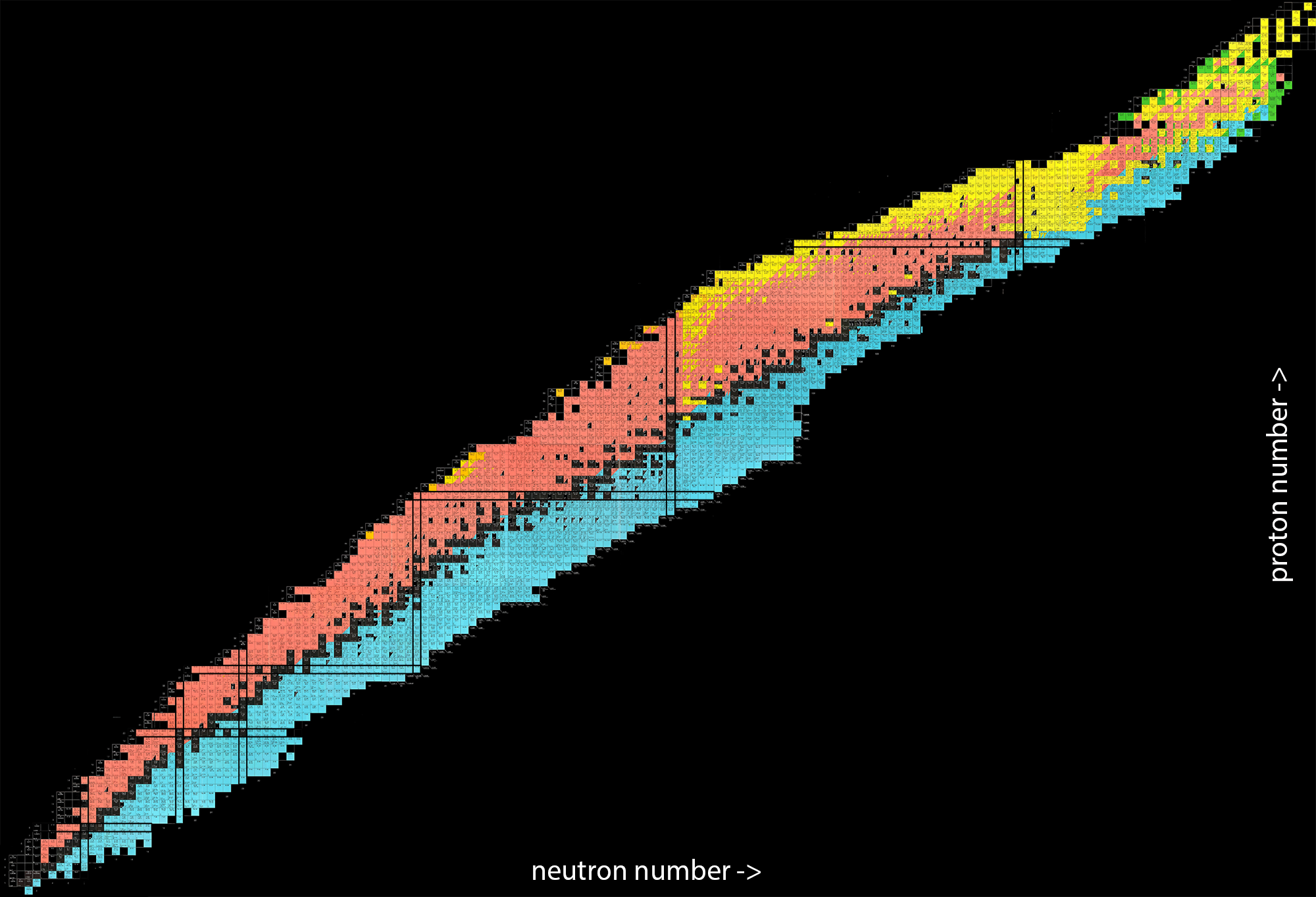 Chart of nuclei
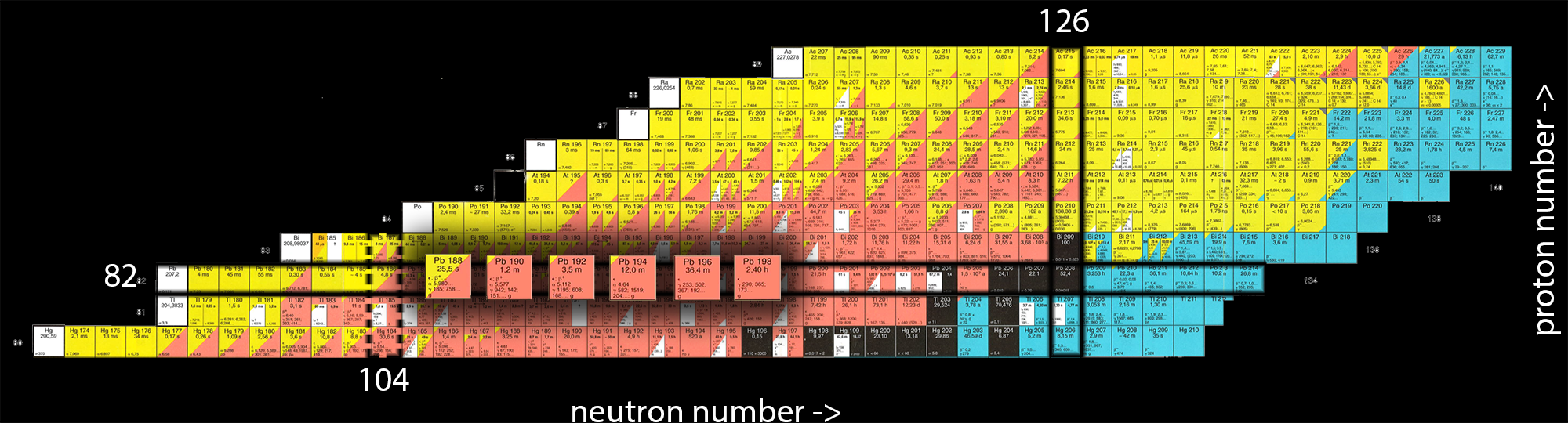 Shape coexistence in Pb isotopes
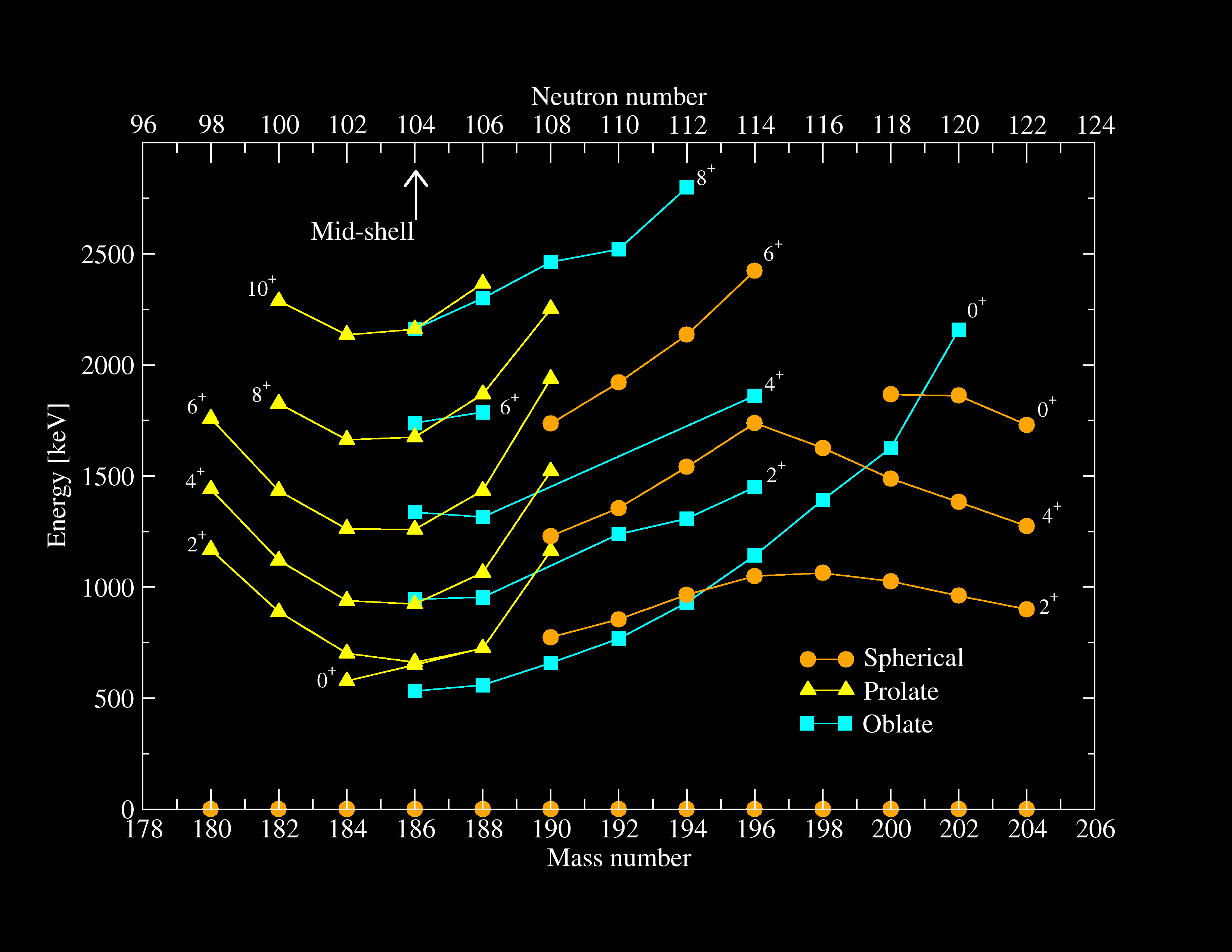 The triplet of 0+ states in 186Pb
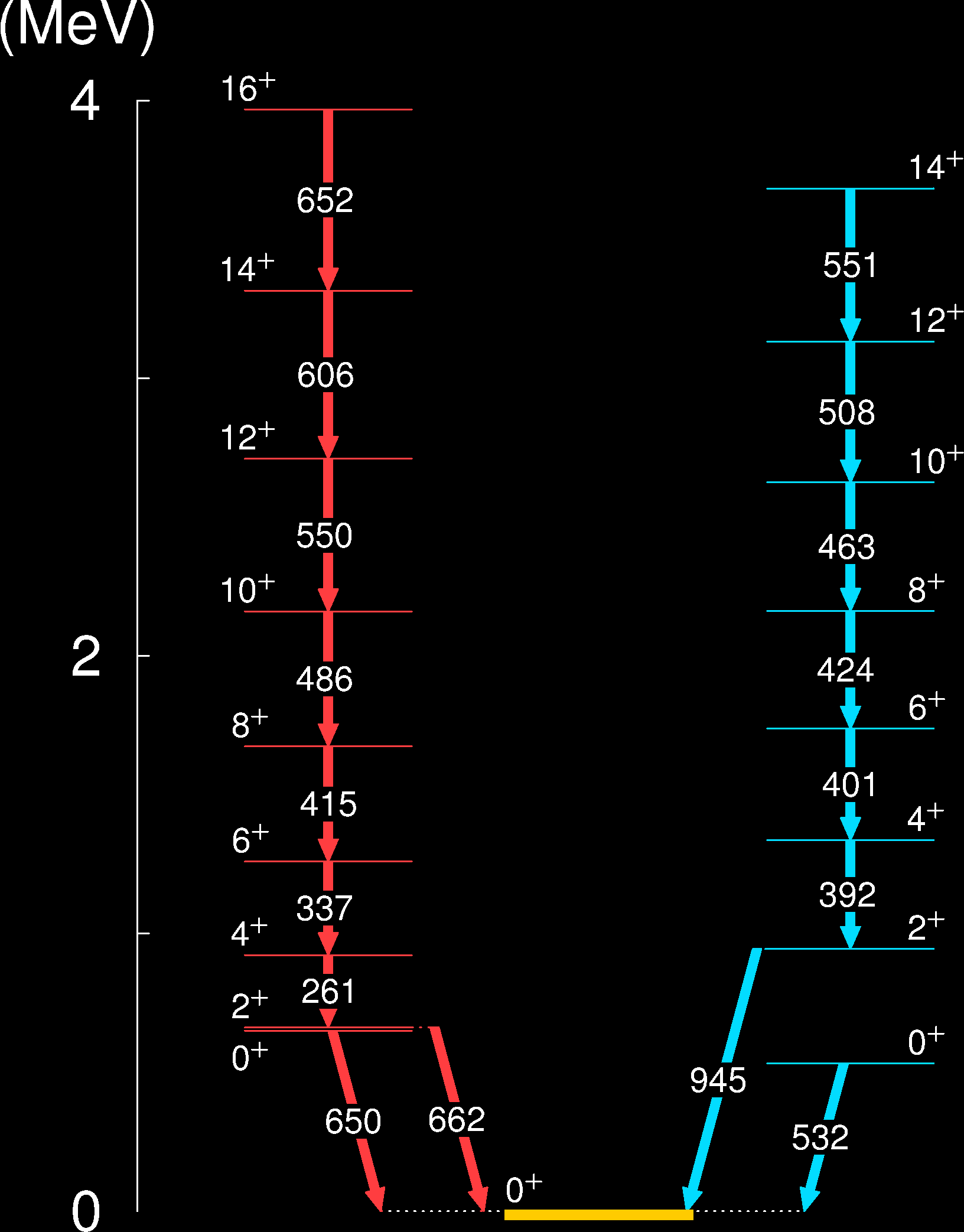 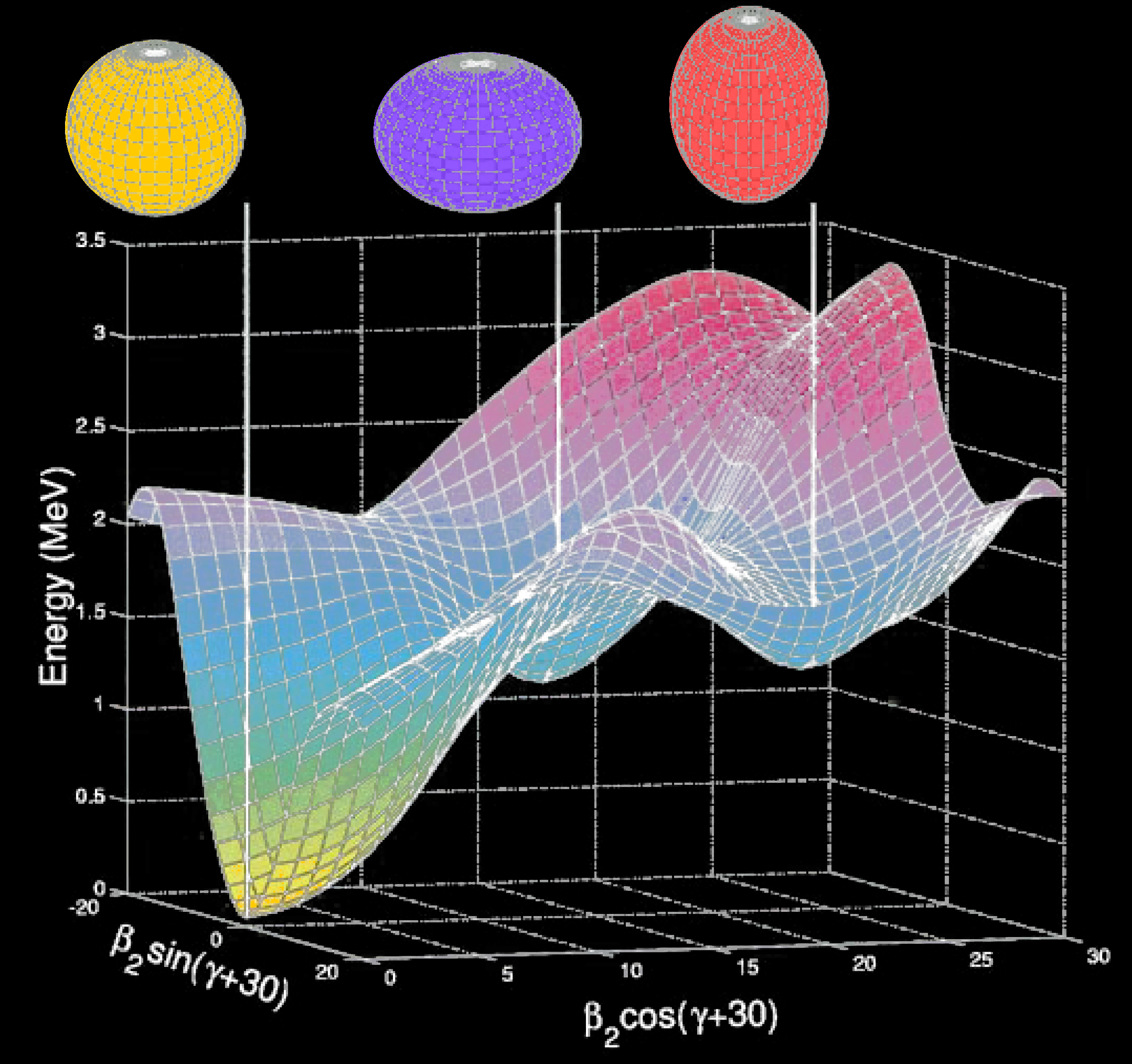 A. N. Andreyev et al., Nature 405, 430 (2000)
J. Pakarinen et al., Phys. Rev. C 72 011304(R) (2005)
Shape coexistence
Competing structures near the N=104 midshell
Mixing of different configurations
Low-lying 0+ states and enhanced E0 components
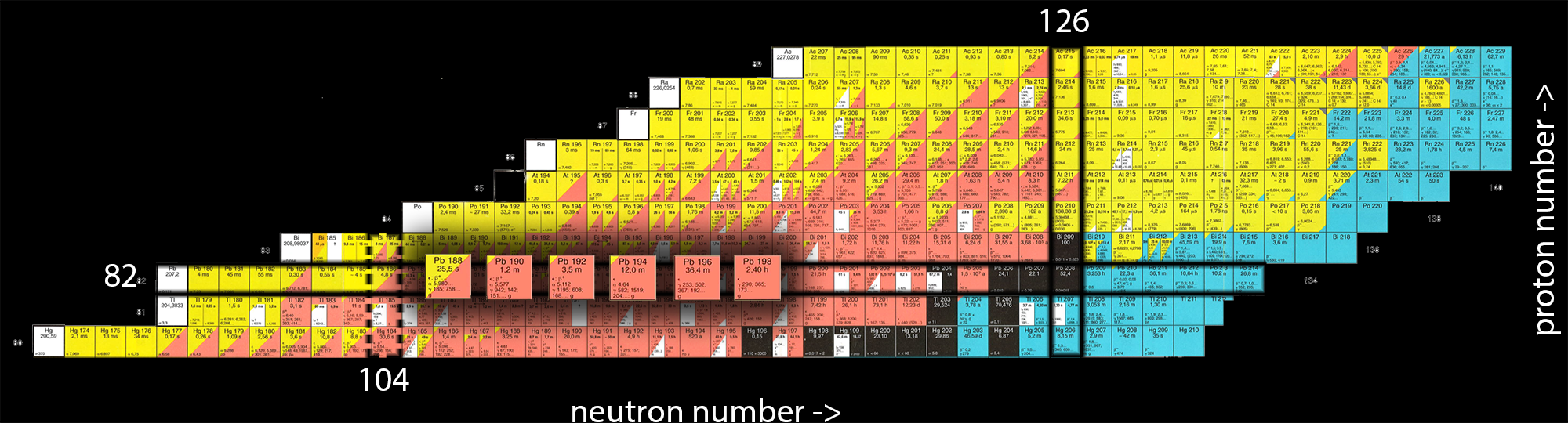 Experimental technique
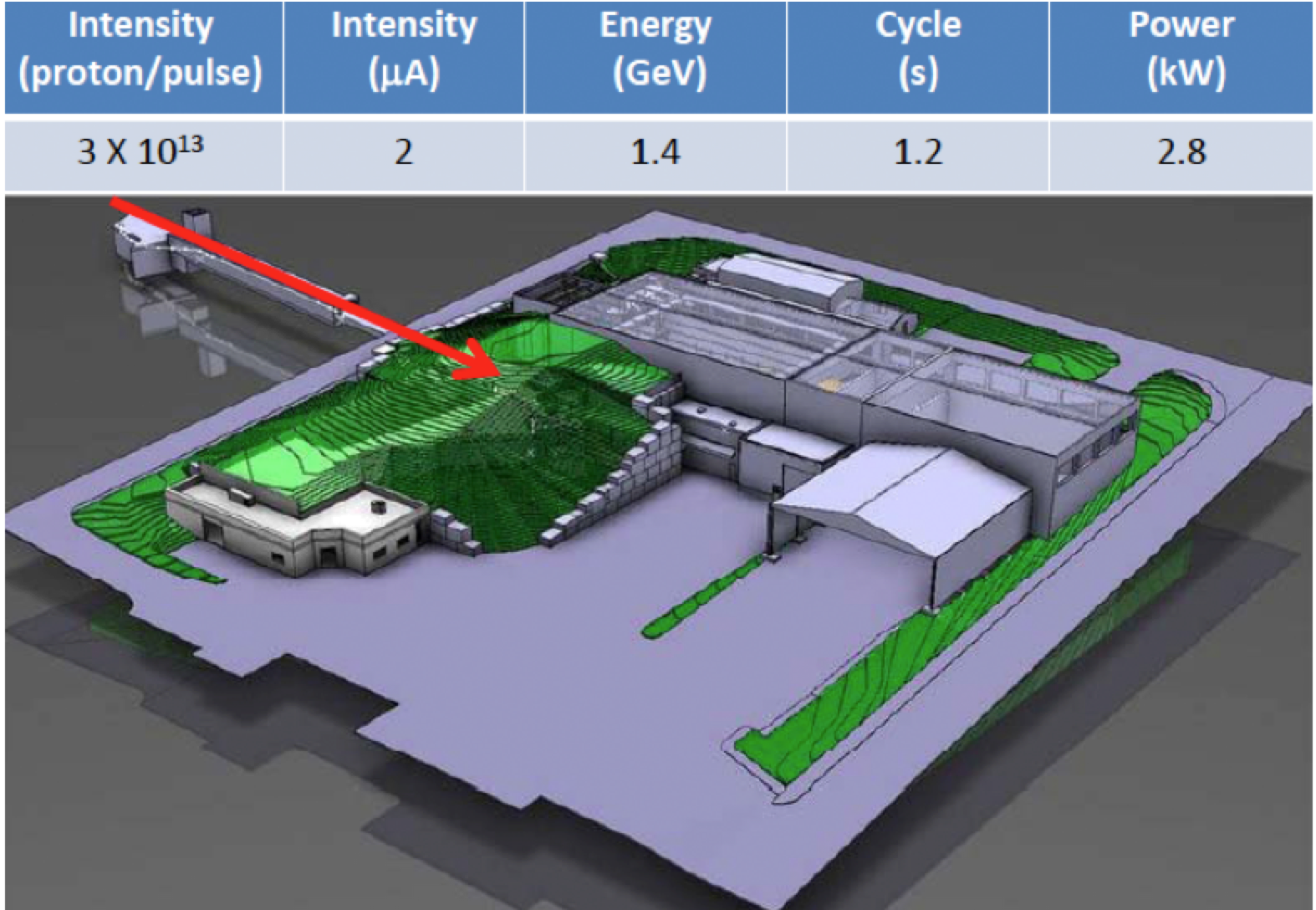 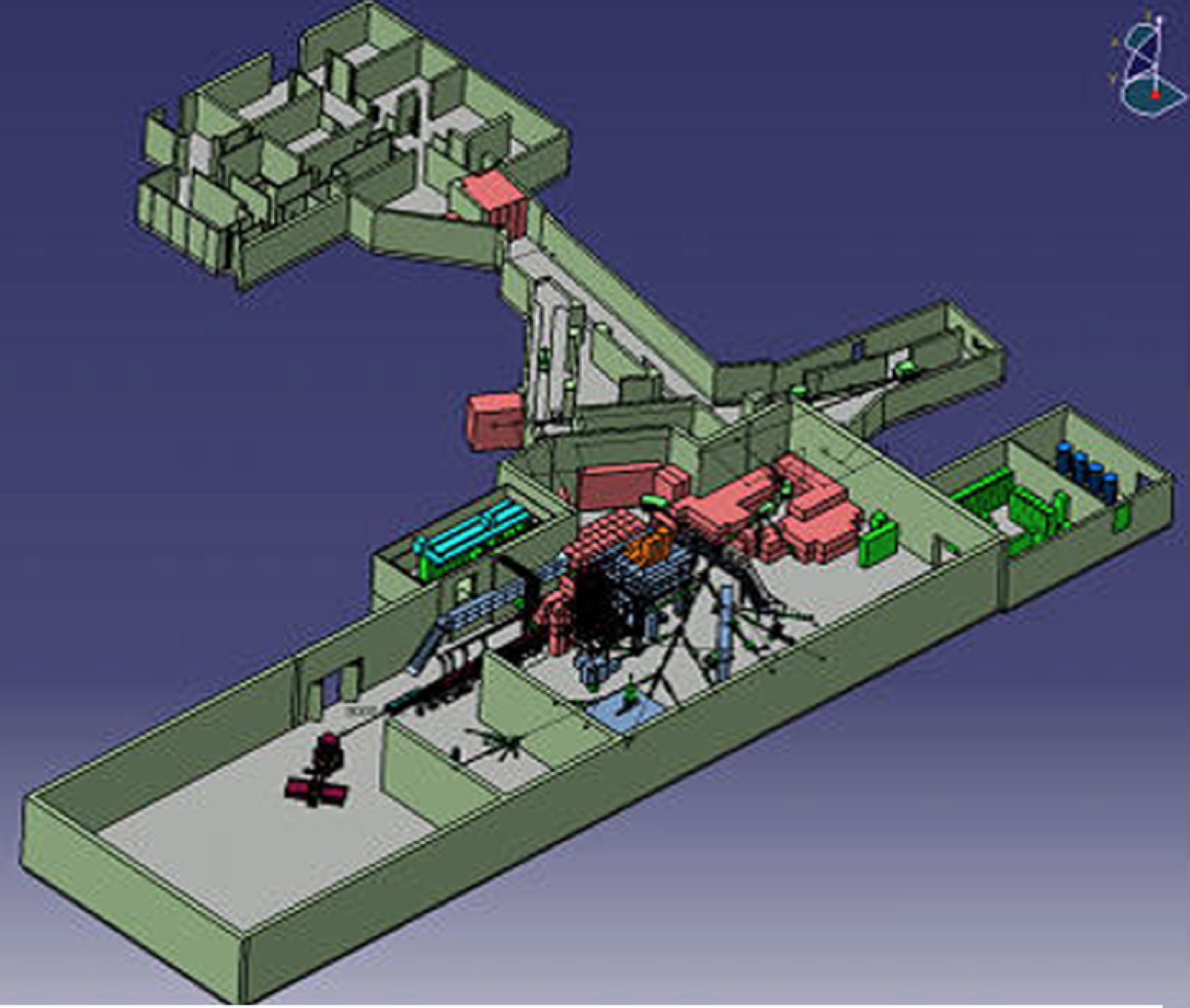 Radioactive beams from REX-ISOLDE
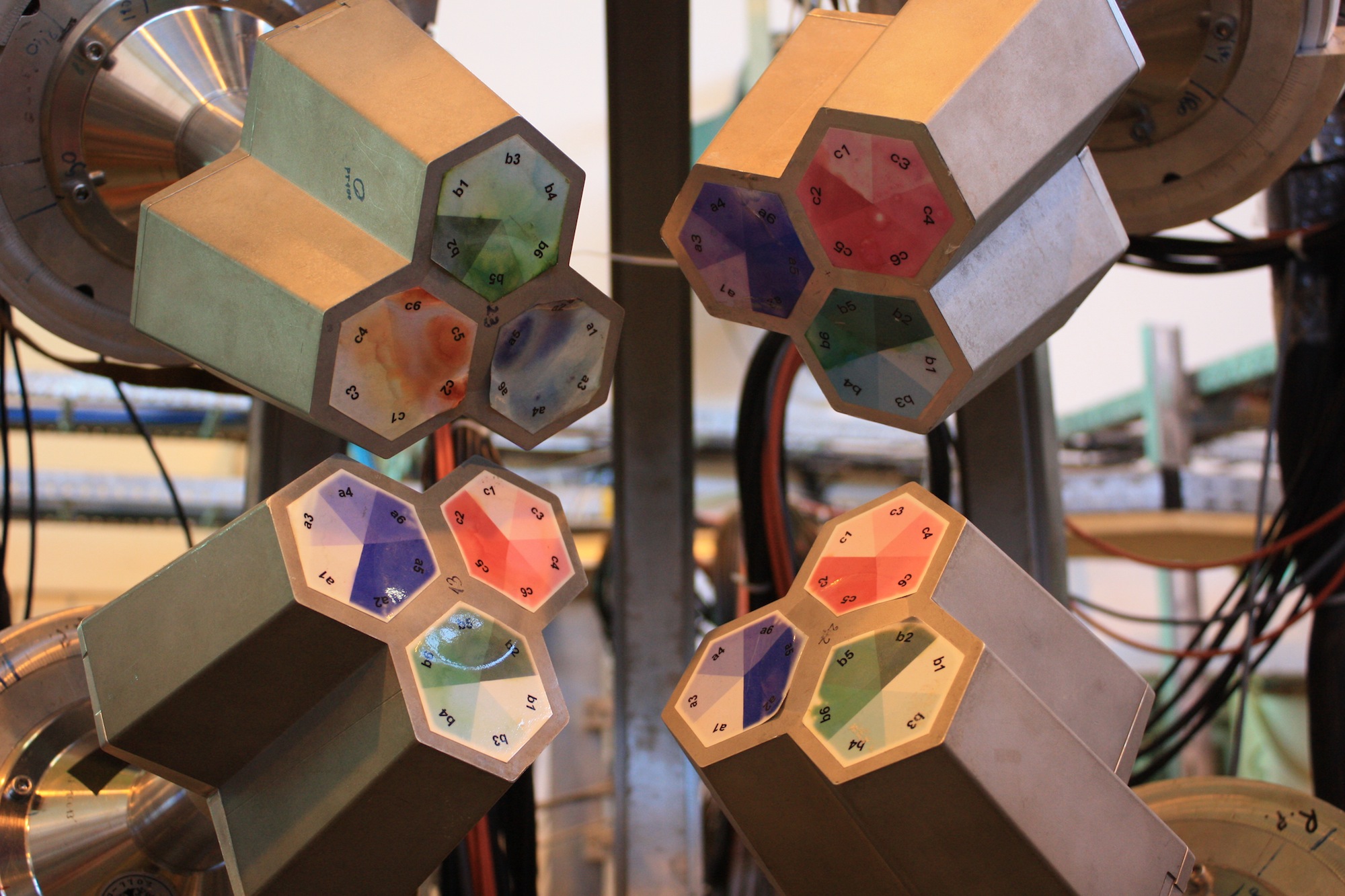 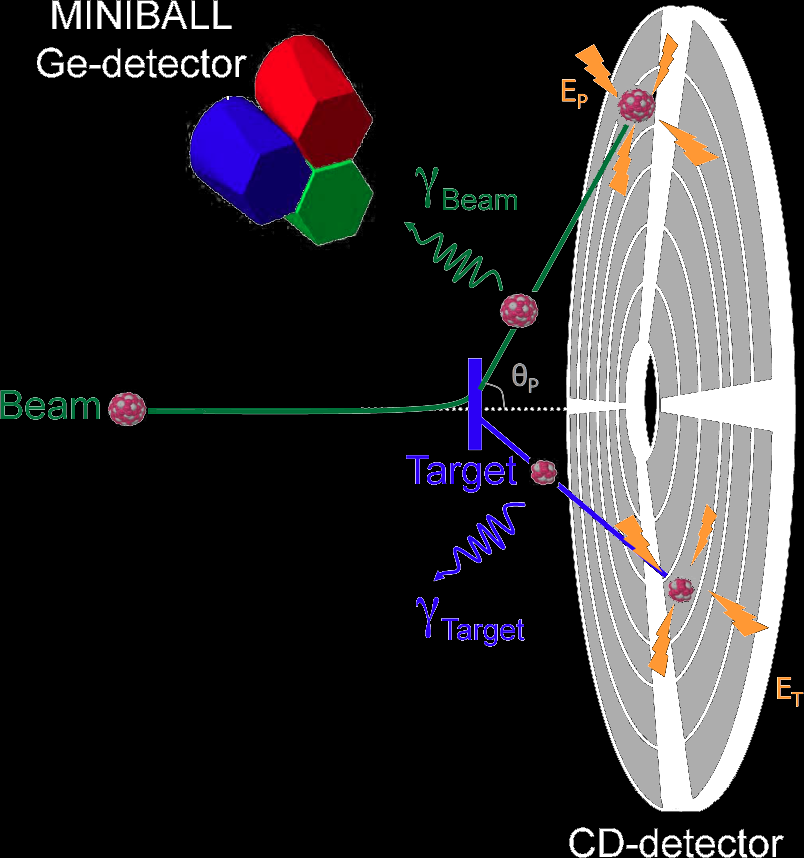 Beam delivered to the MINIBALL set-up
The MINIBALL array consists of 8 triple cluster Ge-detectors
Ebeam ~3 MeV/u, Ibeam < 2×106 pps
Differential cross section for Coulomb excitation depends on both transitional AND diagonal matrix elements
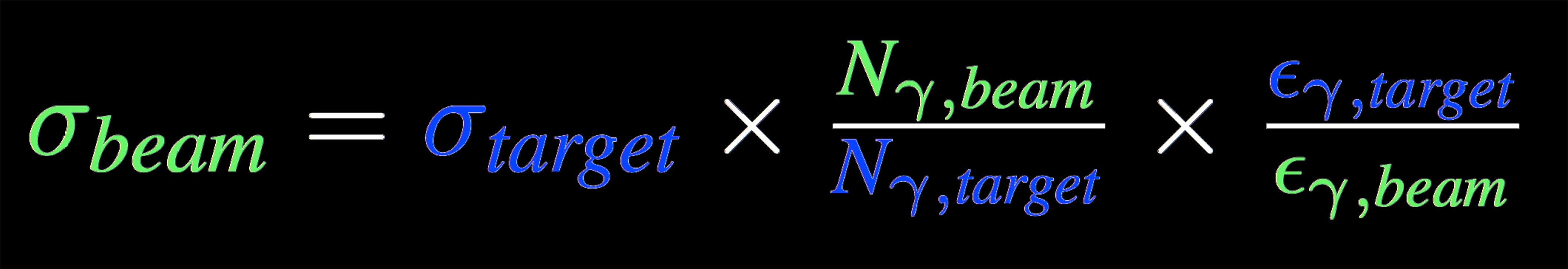 Beams delivered
UCx target, Ta transfer line, laser ionisation
Secondary target: 112Cd, 2mg/cm2
Inverse kinematics
ISOLDE yields
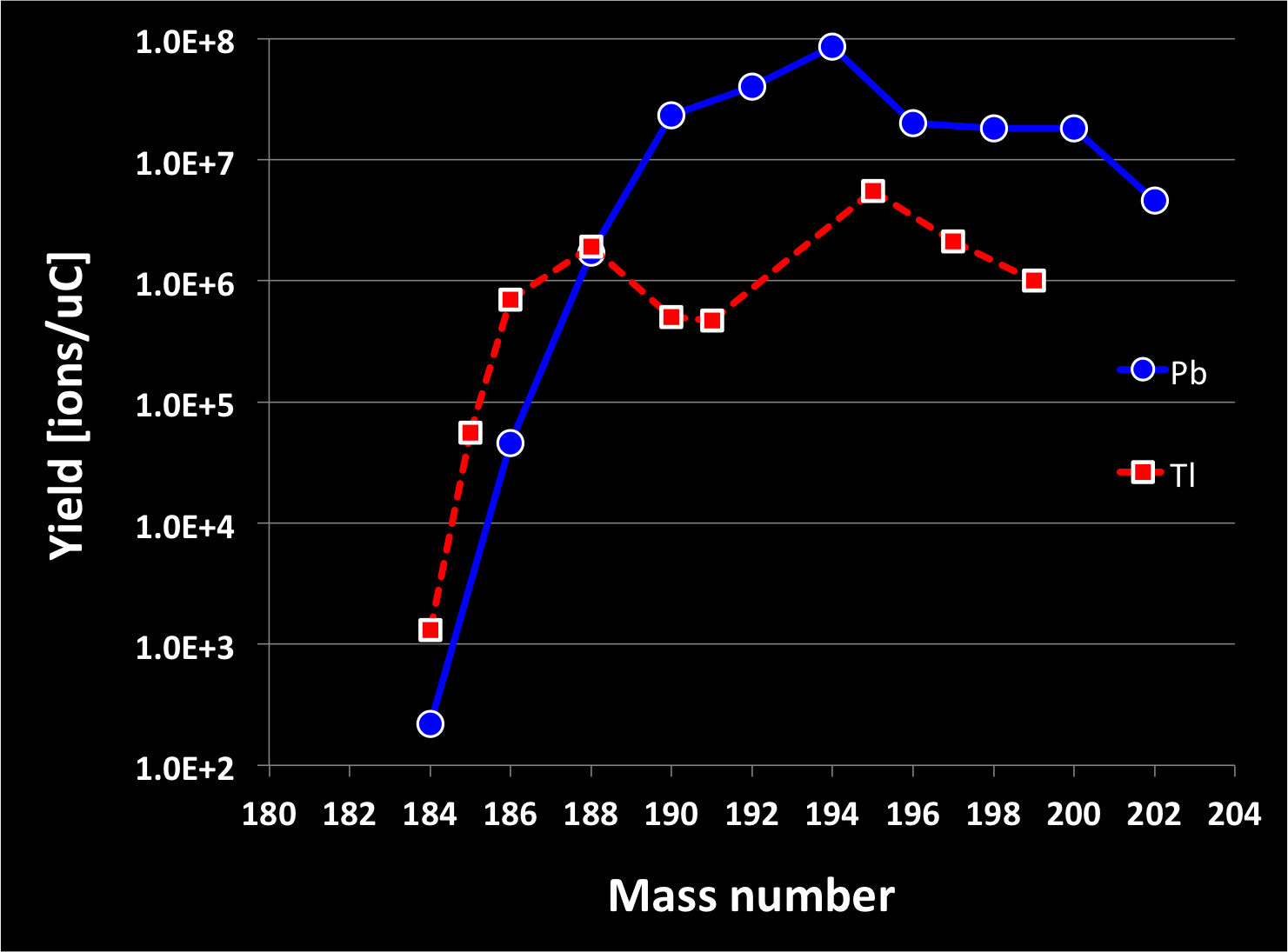 Particle-gamma time difference
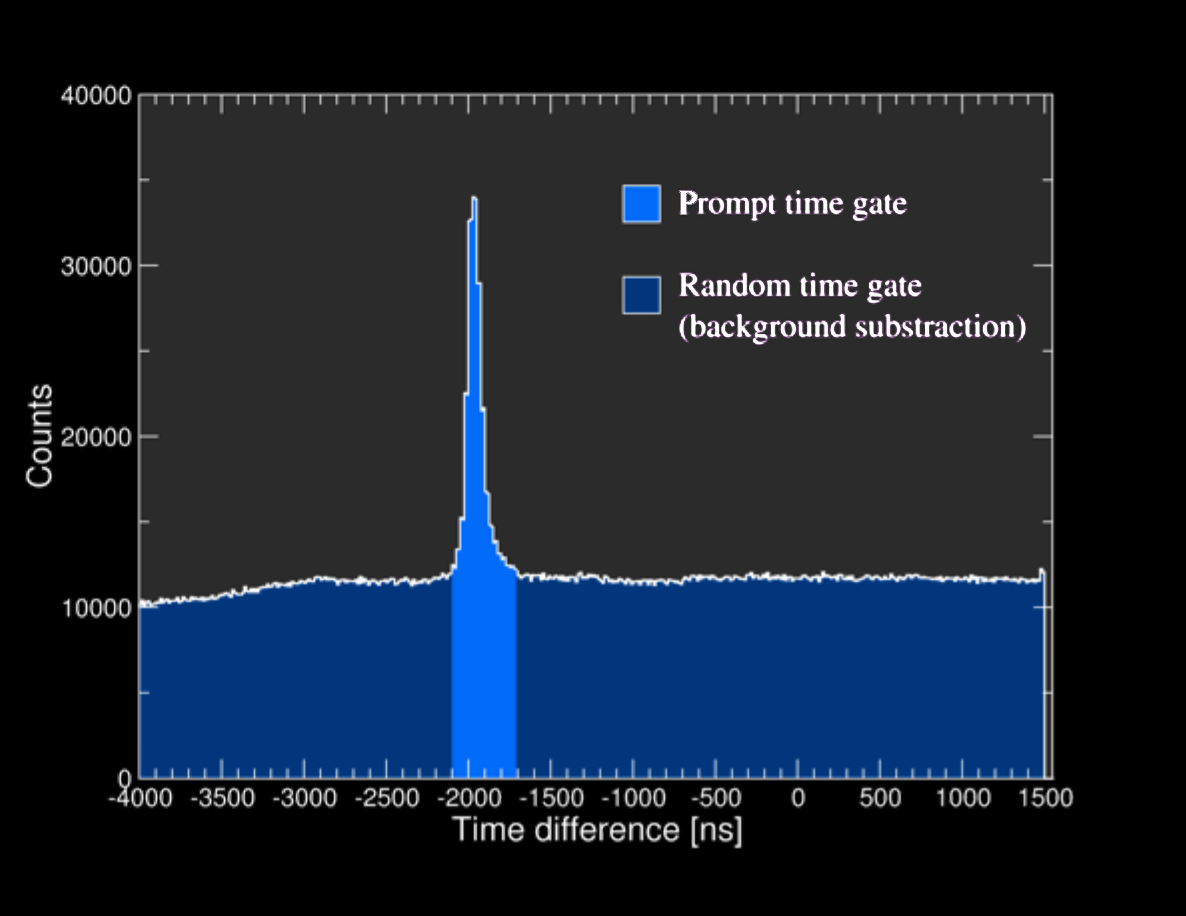 Chosen angular ranges – 188Pb
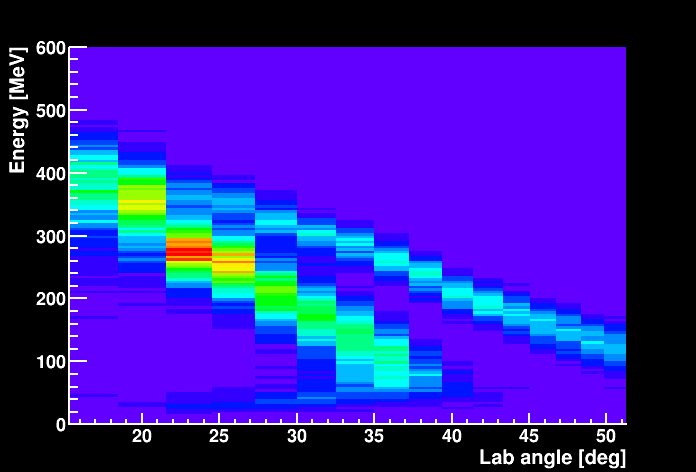 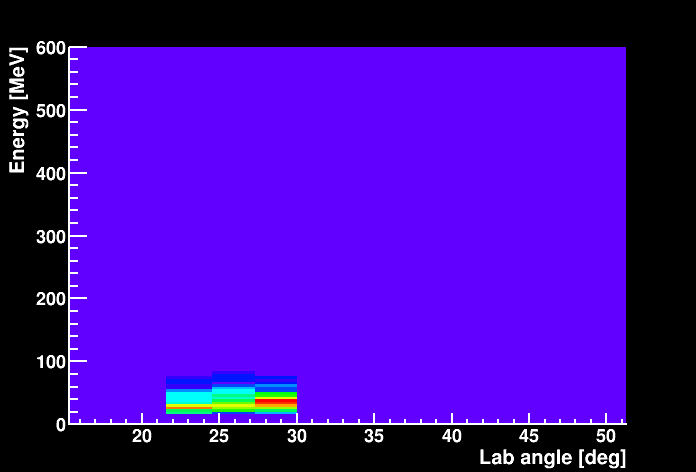 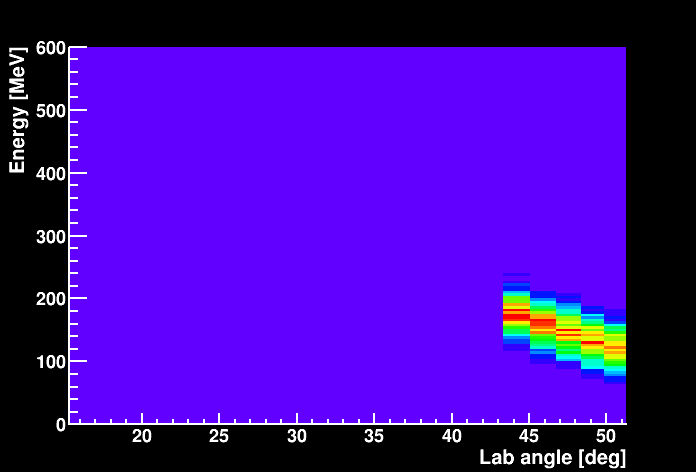 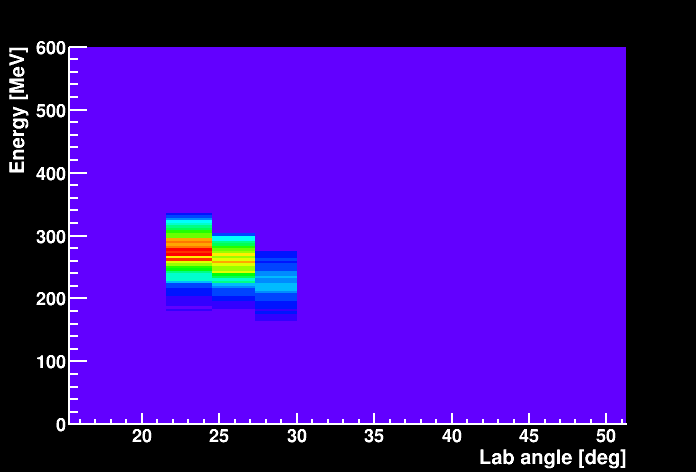 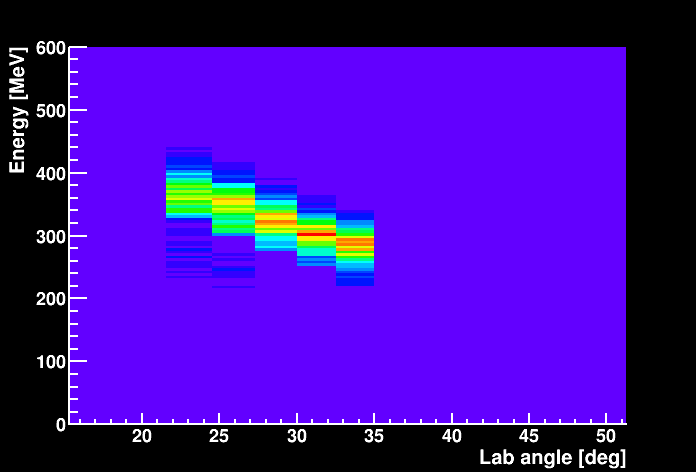 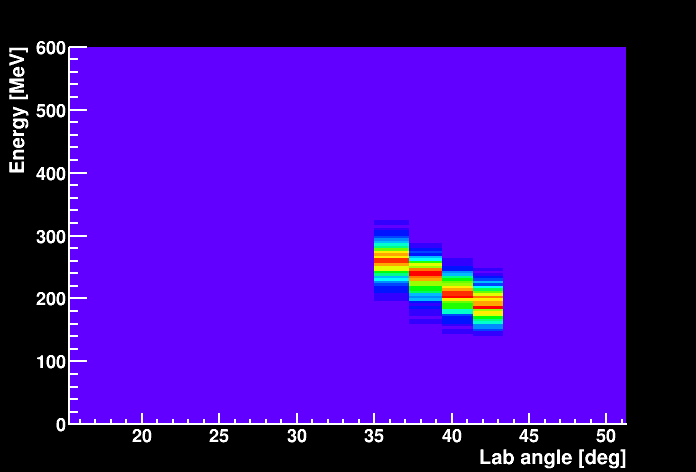 All particles
Projectiles – low CoM
Projectiles – high CoM
Target – high CoM
Target – mid CoM
Target – low CoM
g-rays in coincidence with 188Pb detected in low CoM angles
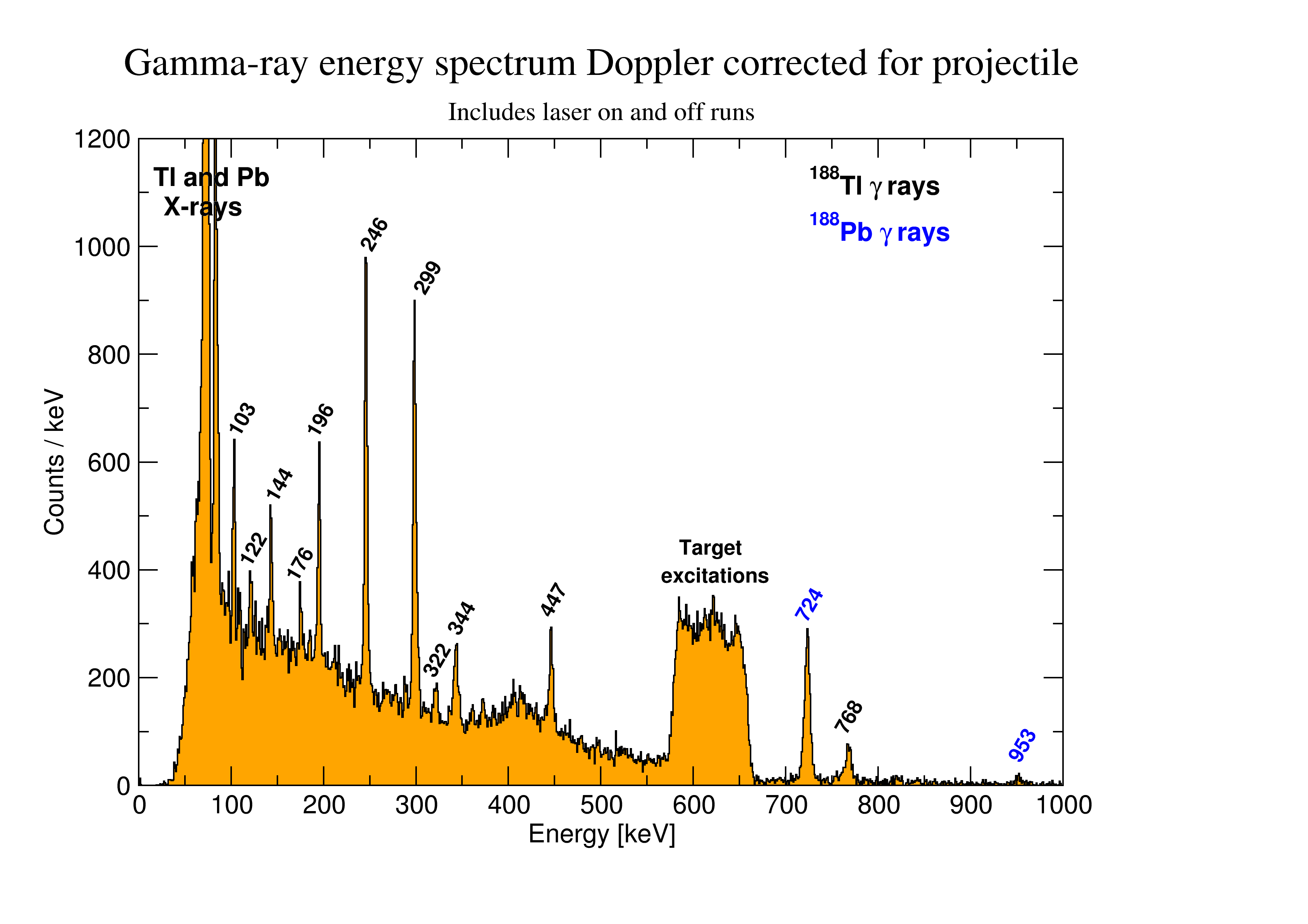 Data treatment in a nutshell
Level schemes of the proposed isotopes
Enhanced E0 strengths between intruder configurations=> complications to data analysis
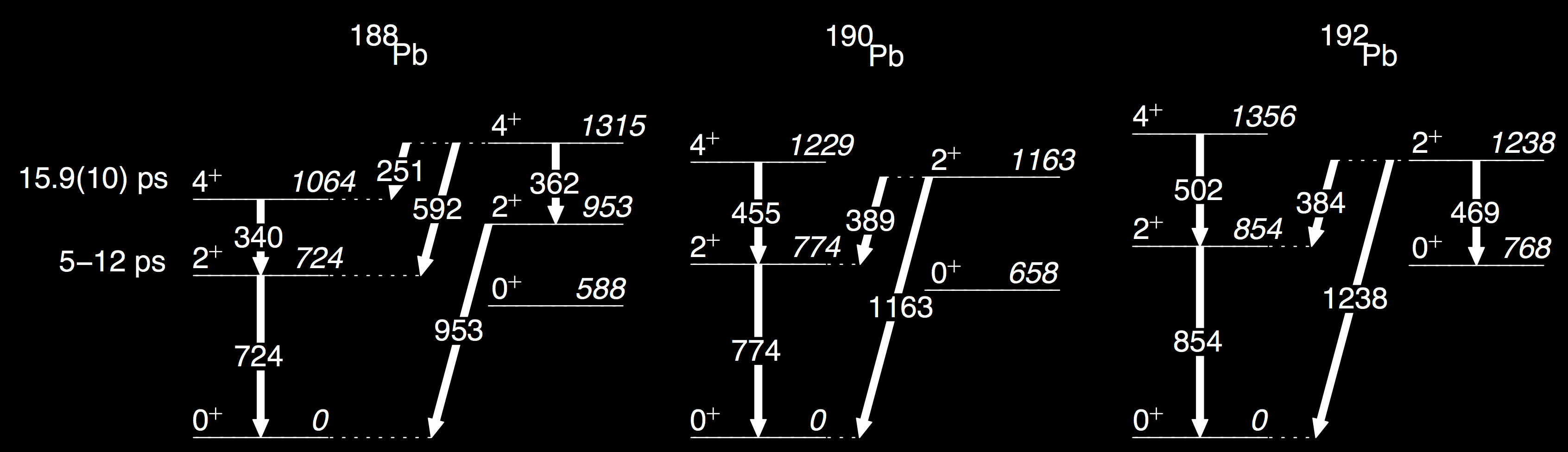 observed/expected beam induced X-rays
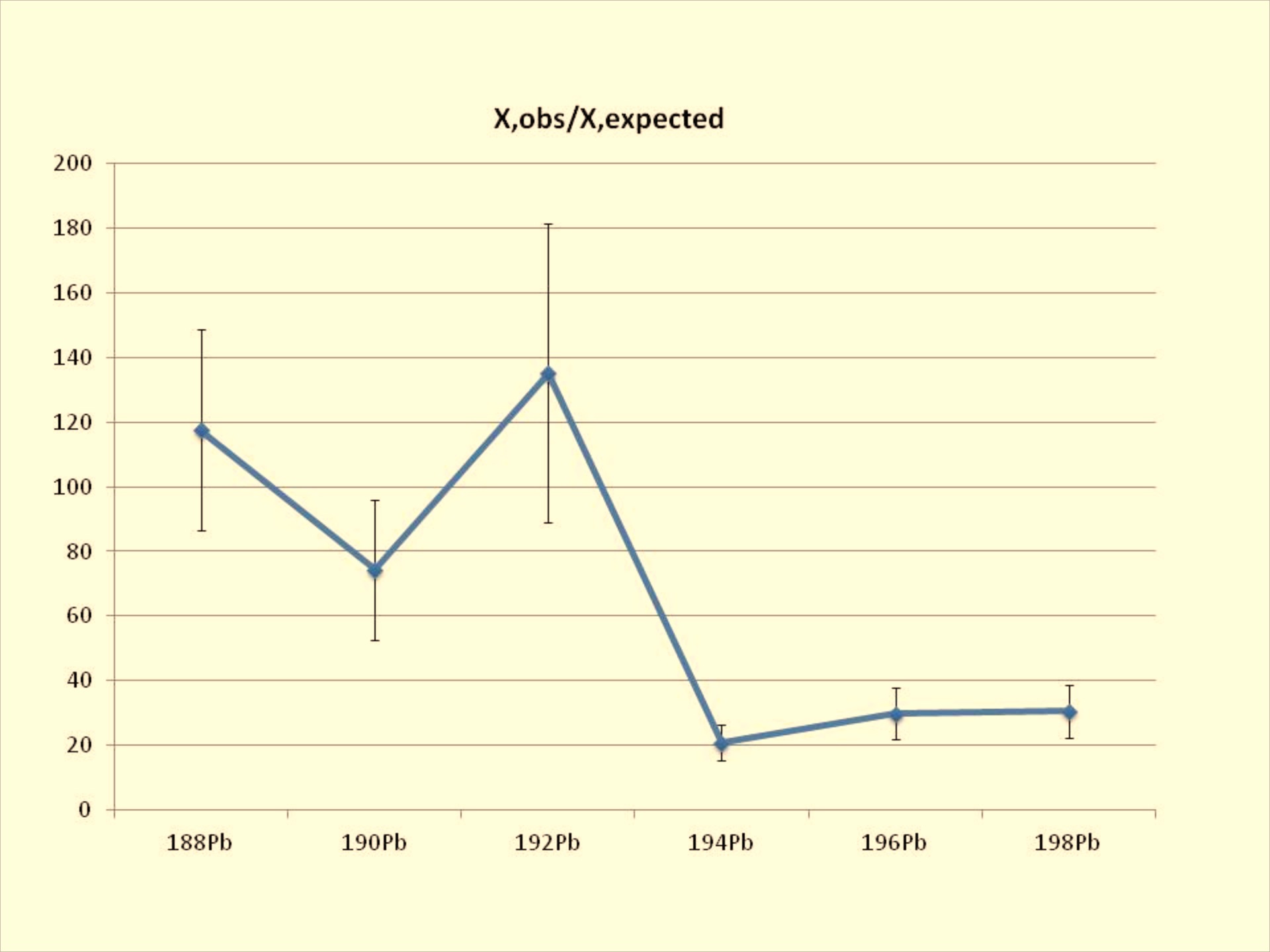 N. Bree et al.  To be submitted to NIMB
Matrix elements for the 21+ state in 190Pb 1s contour of the c2 surface
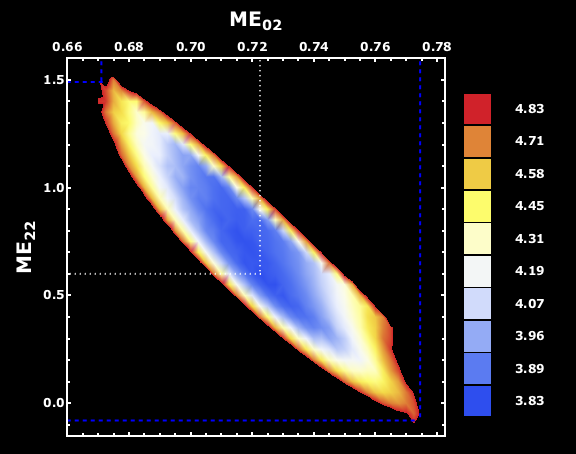 B(E2) = 16(3) W.u			Qsp = + 0.5(6) eb
B(E2) values of the 2+ states in Pb isotopes
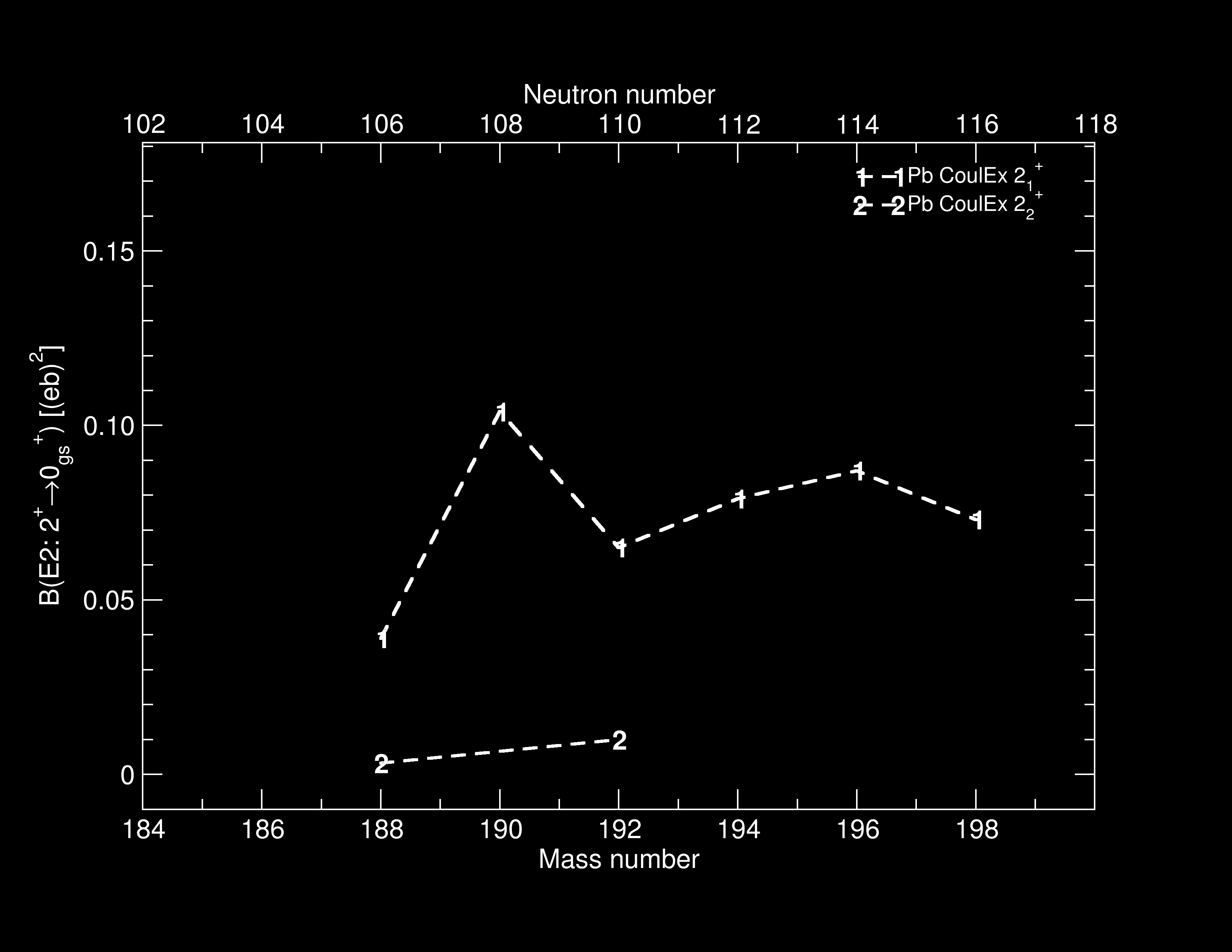 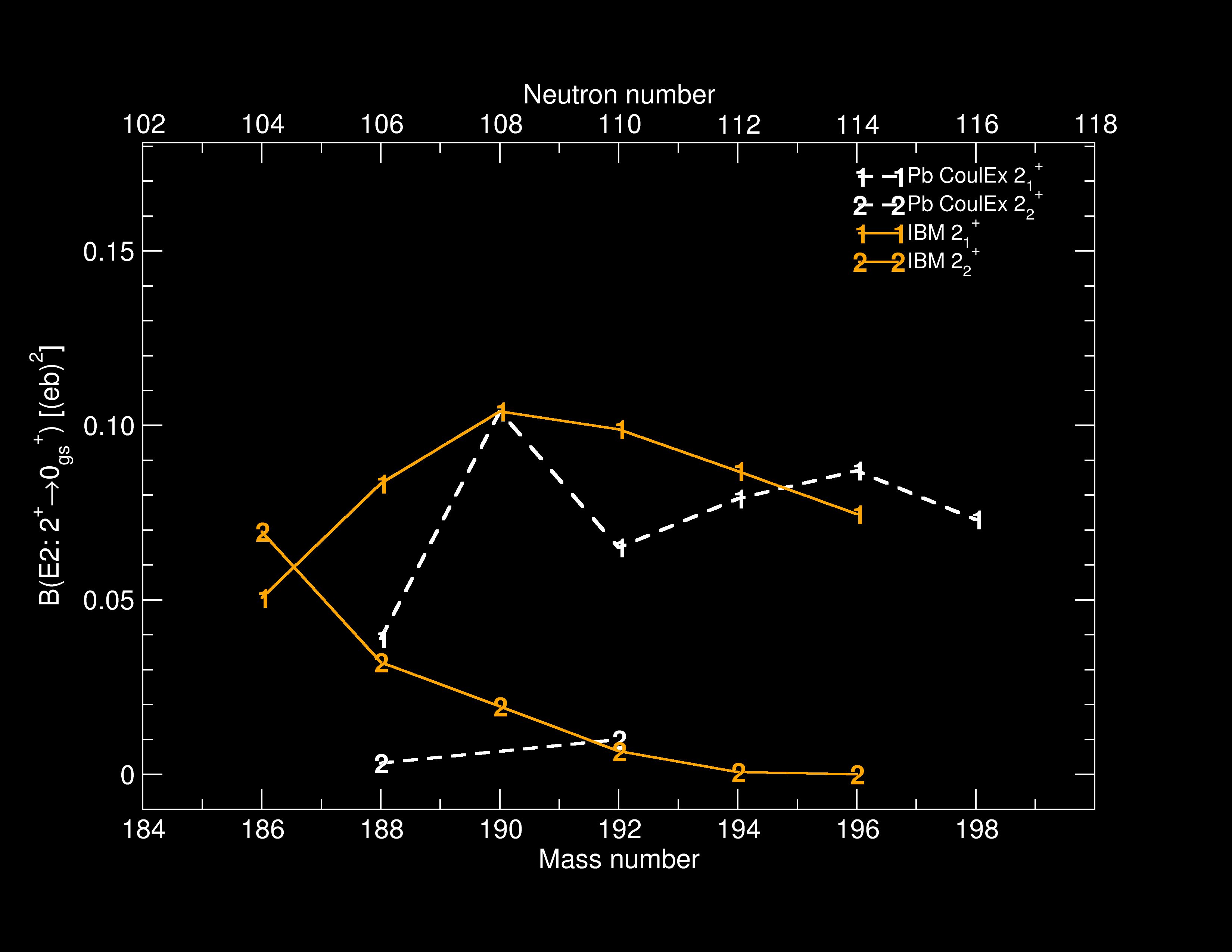 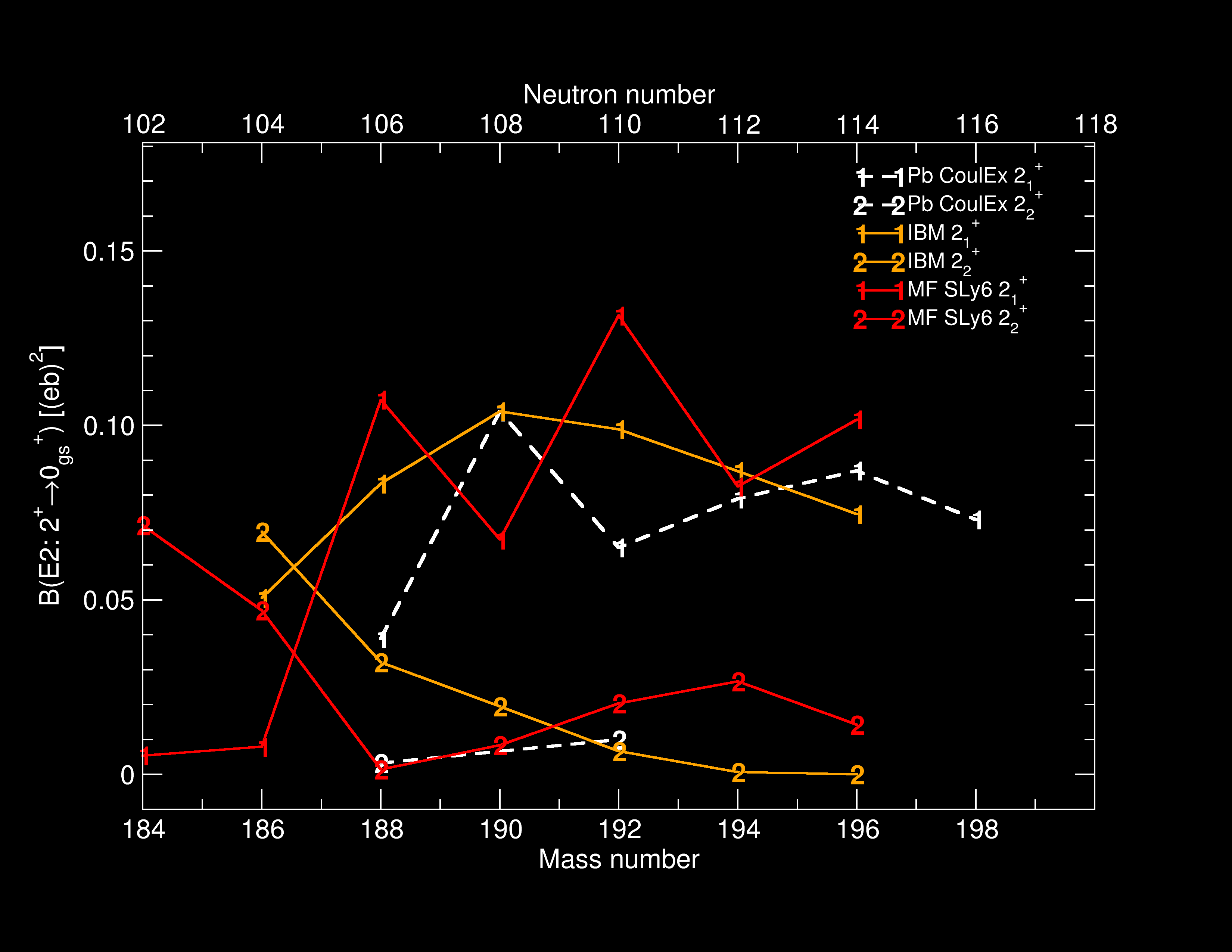 This work
V. Hellemans et al. PRC 77, 064324 (2008)
M. Bender et al. PRC 69, 064303 (2004) and private communication
SPEDE – ge- spectroscopy with radioactive beams
g-rays carry out only partial information of de-excitation processes
Internal conversion the only decay mode for an E0 transition
Essential information for analysis of Coulomb excitation data
To be combined with the MINIBALL array for HIE-ISOLDE
SPEDE – combined g-ray—electron spectroscopy
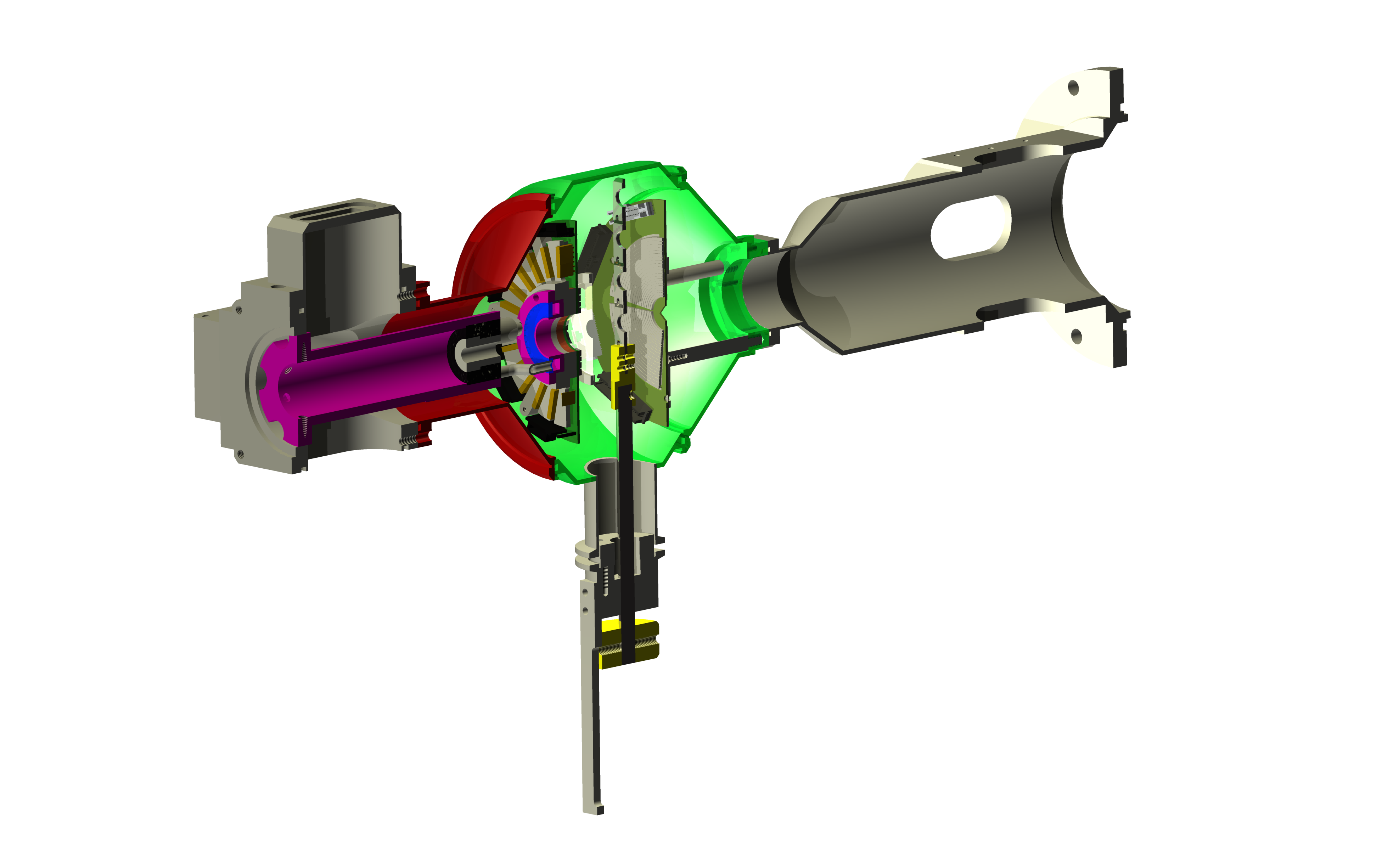 For more information see poster #382 by P. Papadakishttps://www.jyu.fi/fysiikka/en/research/accelerator/nucspec/spede
Summary
Transition strengths obtained for the yrast 2+ states in even mass 188-198Pb isotopes, first measurement for 190-198Pb 
First measurement of the transition strengths of the non-yrast 2+ states in 188,192Pb isotopes
Spectroscopic quadrupole moment determined for the yrast 2+ state in 190Pb
Direct measurement of the shape, deformation and collectivity
Acknowledgements
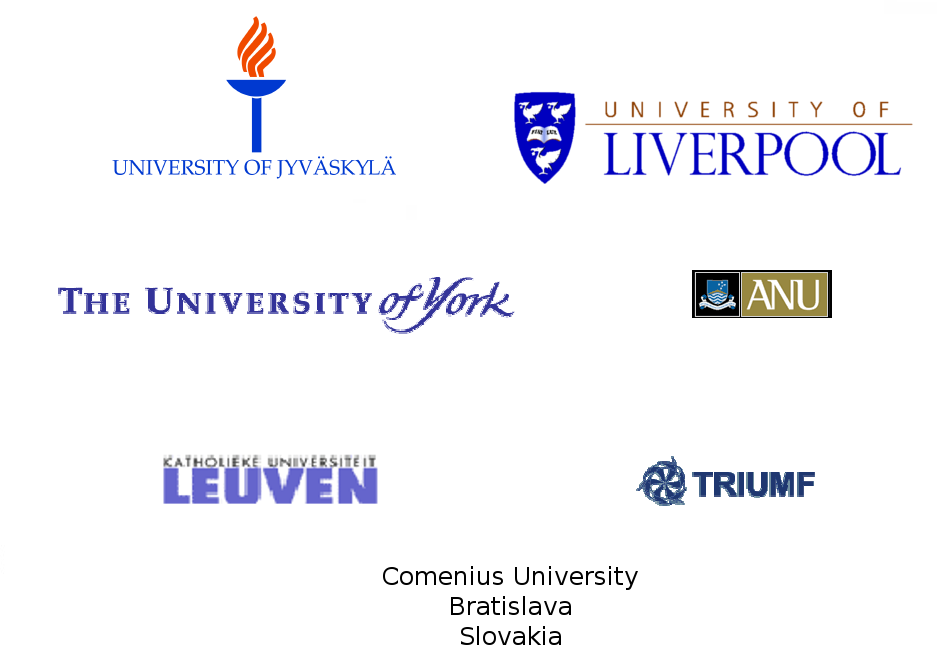 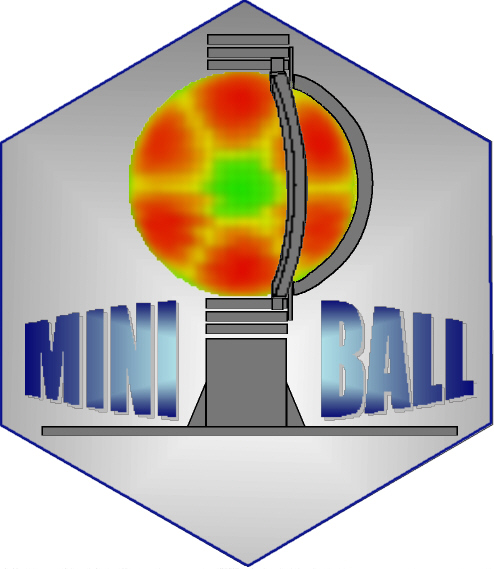 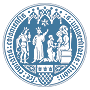 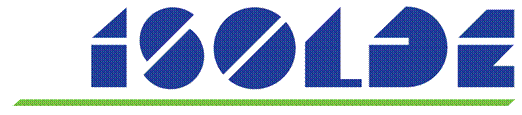 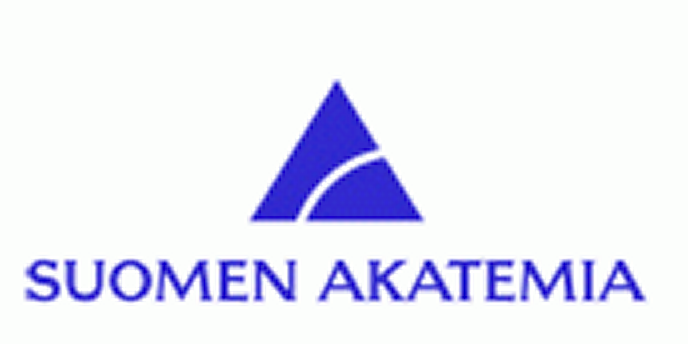 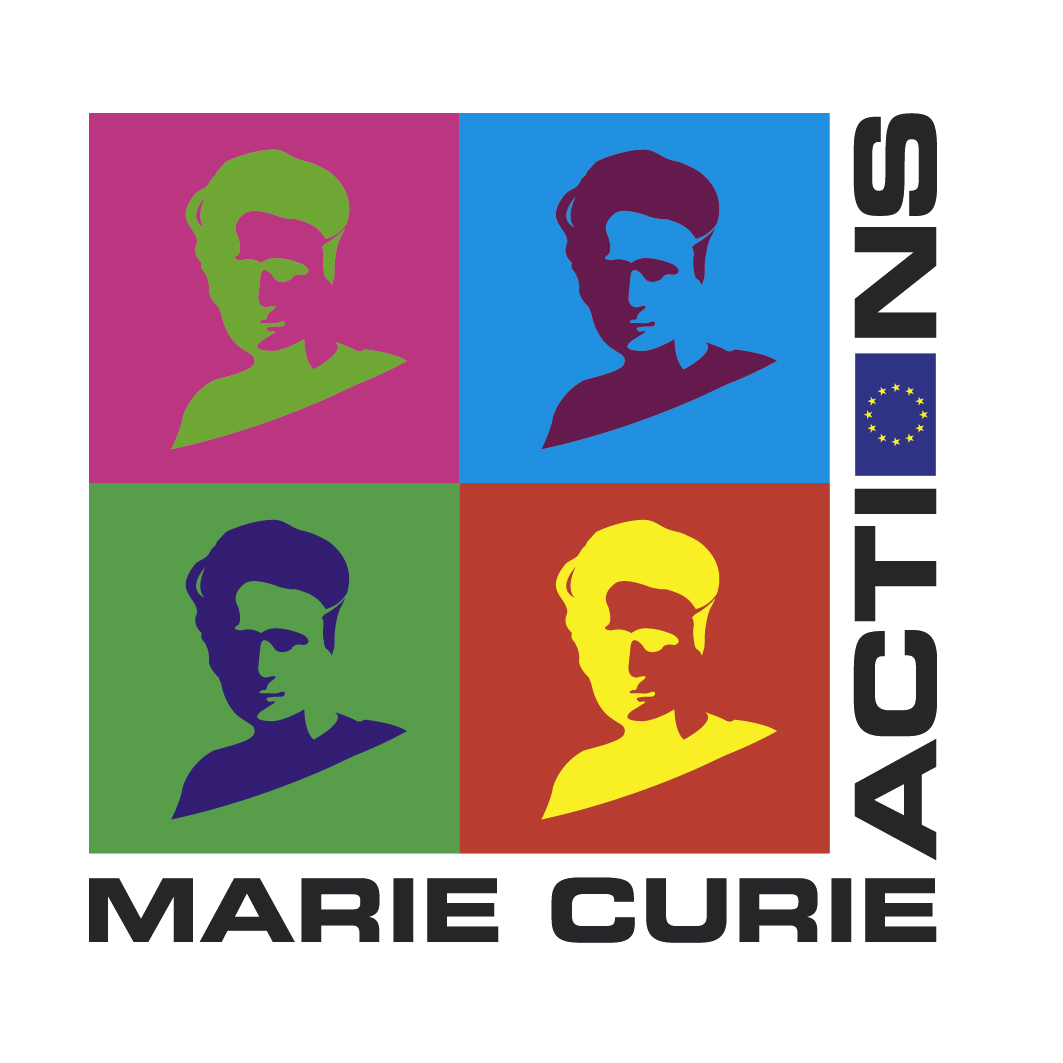 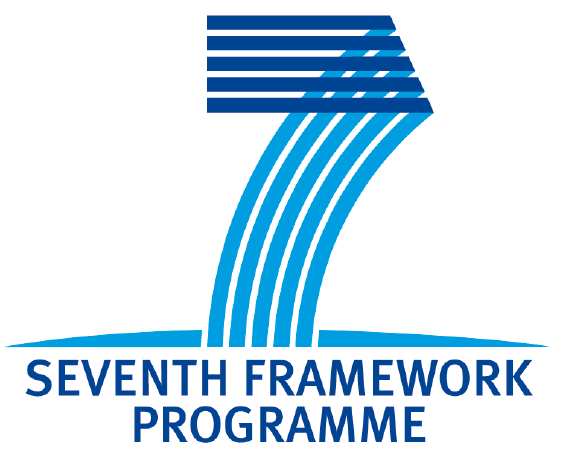 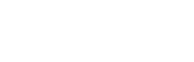 Future prospects
Continue the Coulex program at HIE-ISOLDE and complementary experiments at JYFL
Combined in-beam conversion electron g-ray spectroscopy
Odd nuclei => more fragmented level schema, need more stats ie. more intense, energetic and pure beams
Shape evolution towards the proton dripline (challenging to push limits via fusion-evaporation reactions employing stable beam-target combinations)
Multinucleon transfer => probing multi-particle—multi-hole configurations
Open questions
Confirmation of three different shapes in one nucleus
What is the intrinsic configuration of the intruding structures
Systematic behaviour of mixing between different shape coexisting structures
Why is the collectivity of prolate yrast bands in Pb higher than that of the identical bands in Hg and Pt isotopes
Explanation for identical structures observed in nuclei differing by an α-particle – role of F-spin symmetry
Laser on/off  runs for 188Pb
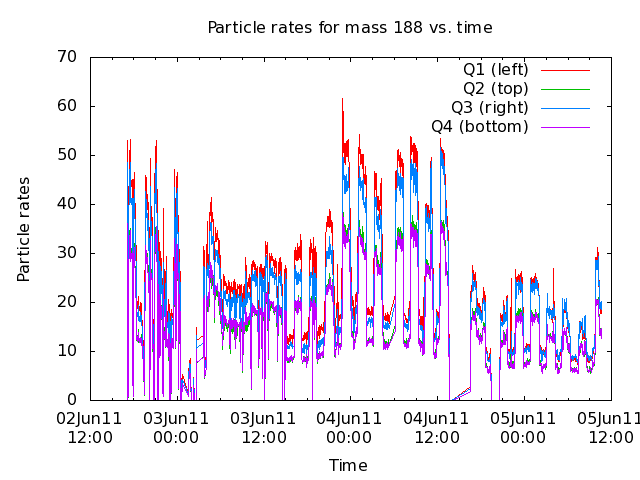